i CAN
I can determine how I can best ”leave my mark”
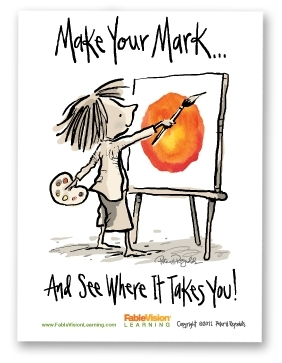 DALE CHIHULY
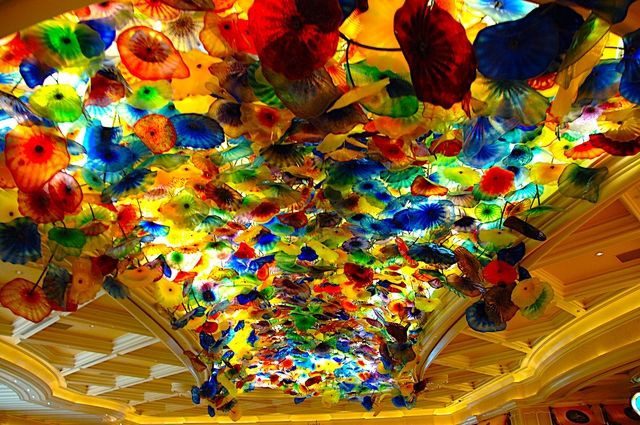 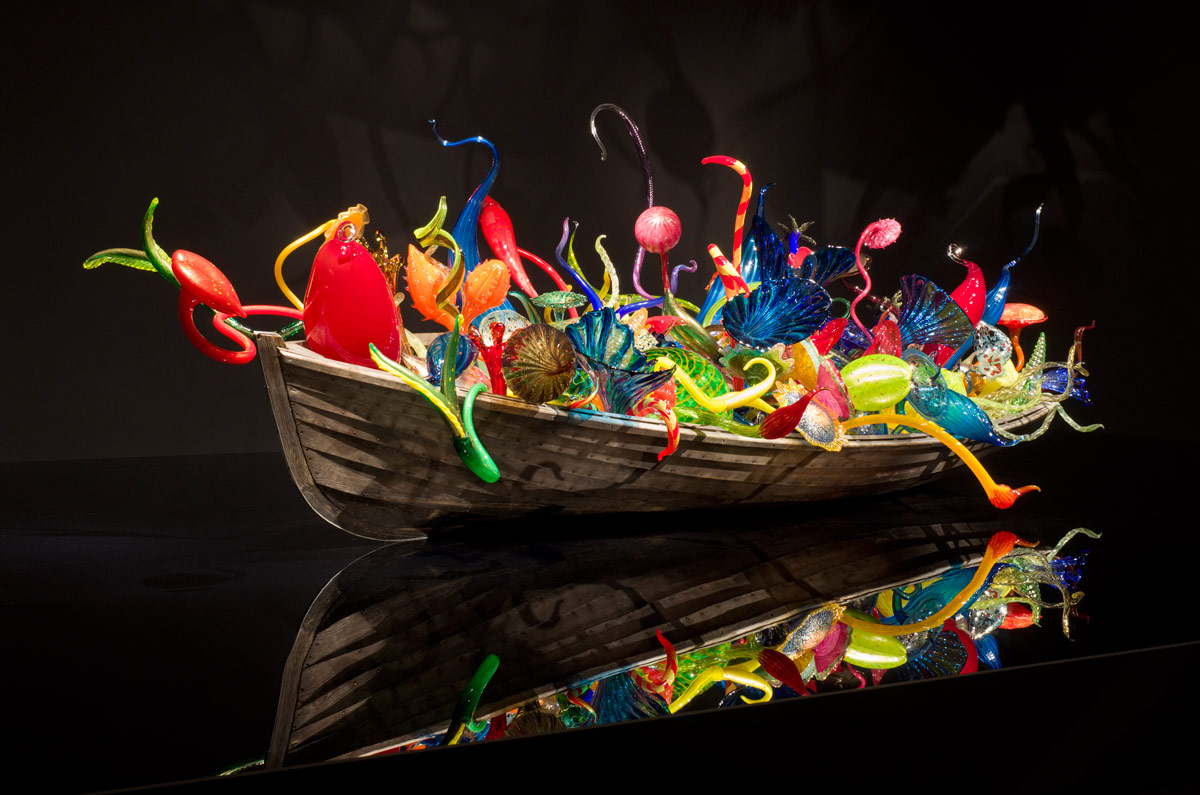 http://www.chihuly.com/file/dale-chihuly-beyond-object
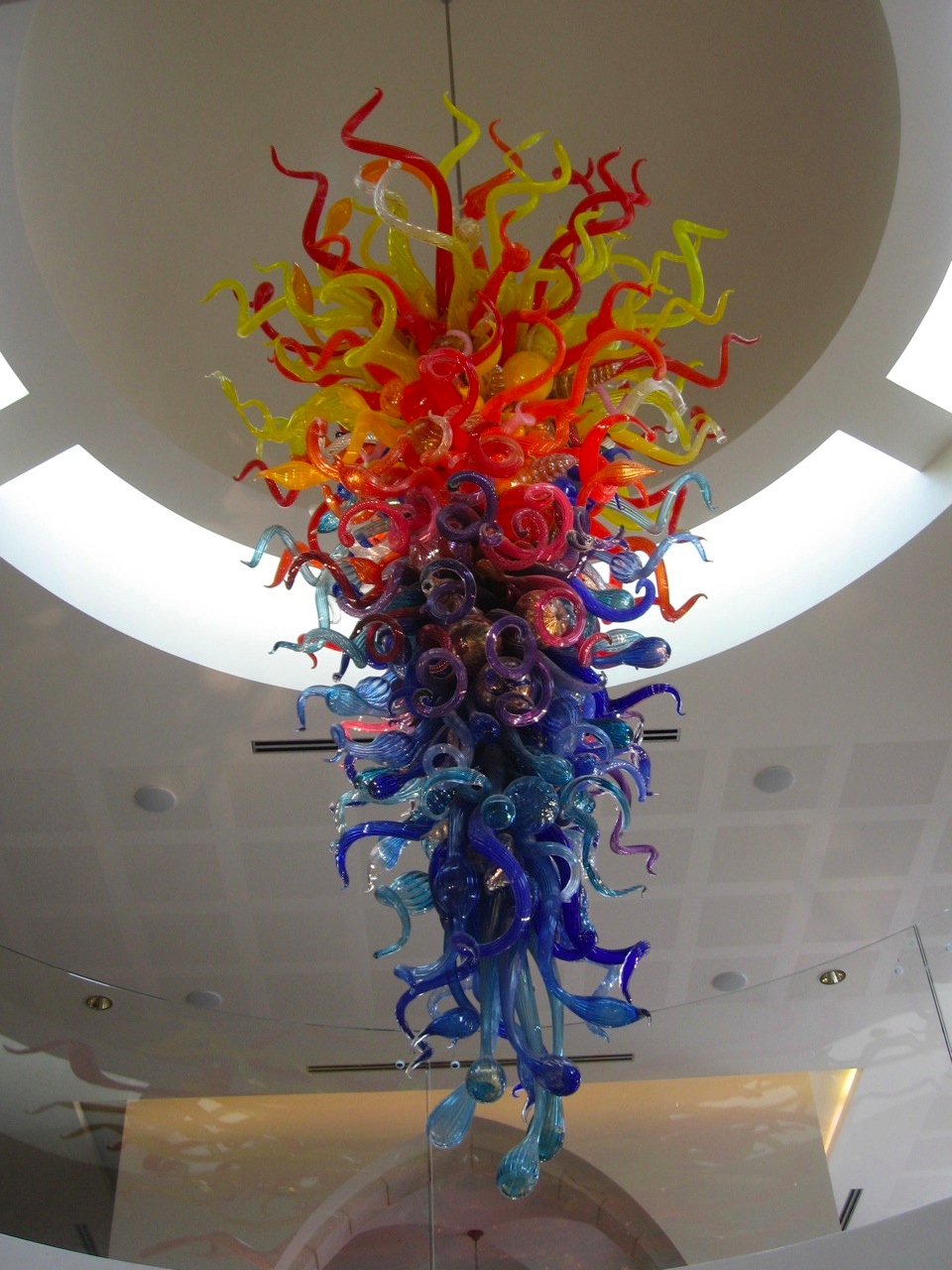 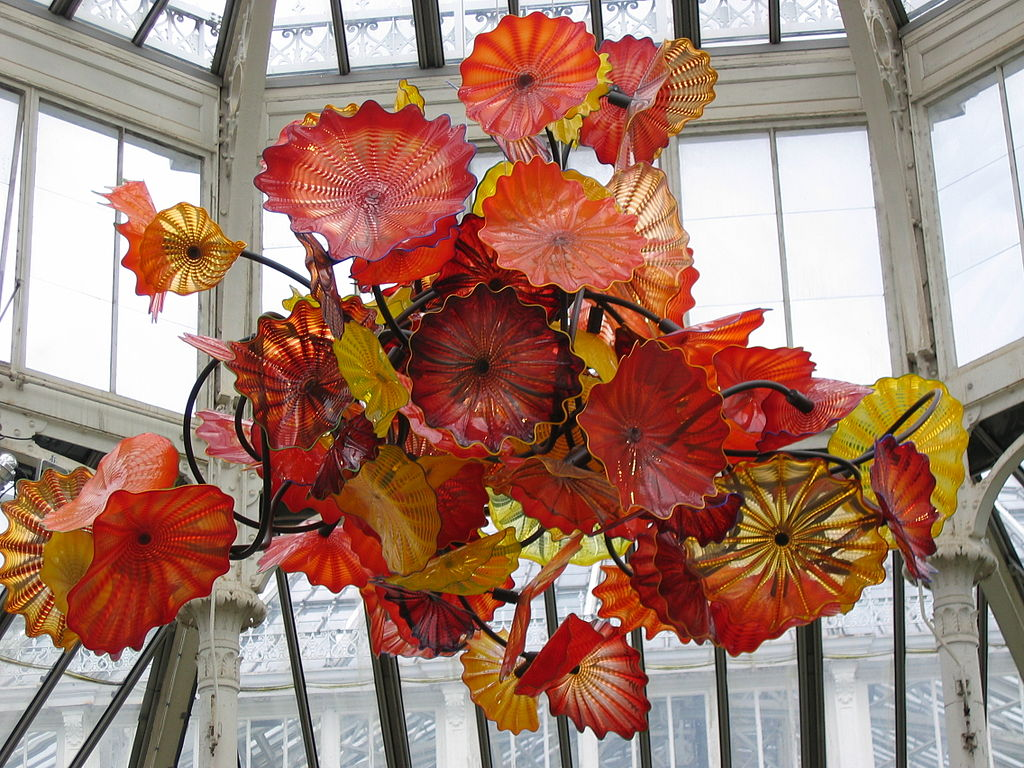 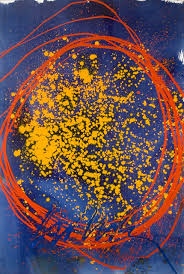 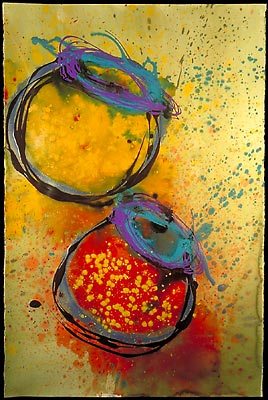 Wassily Kandinsky French (born Russia), 1866 - 1944
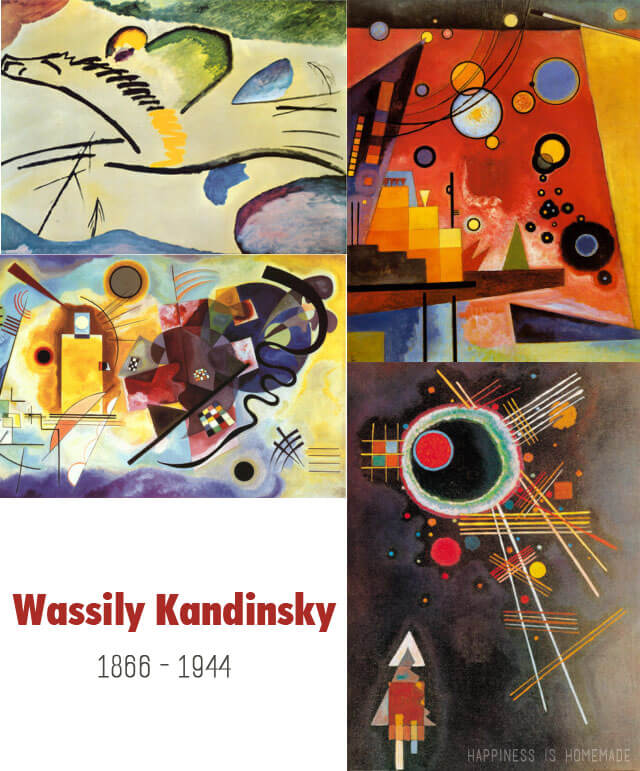 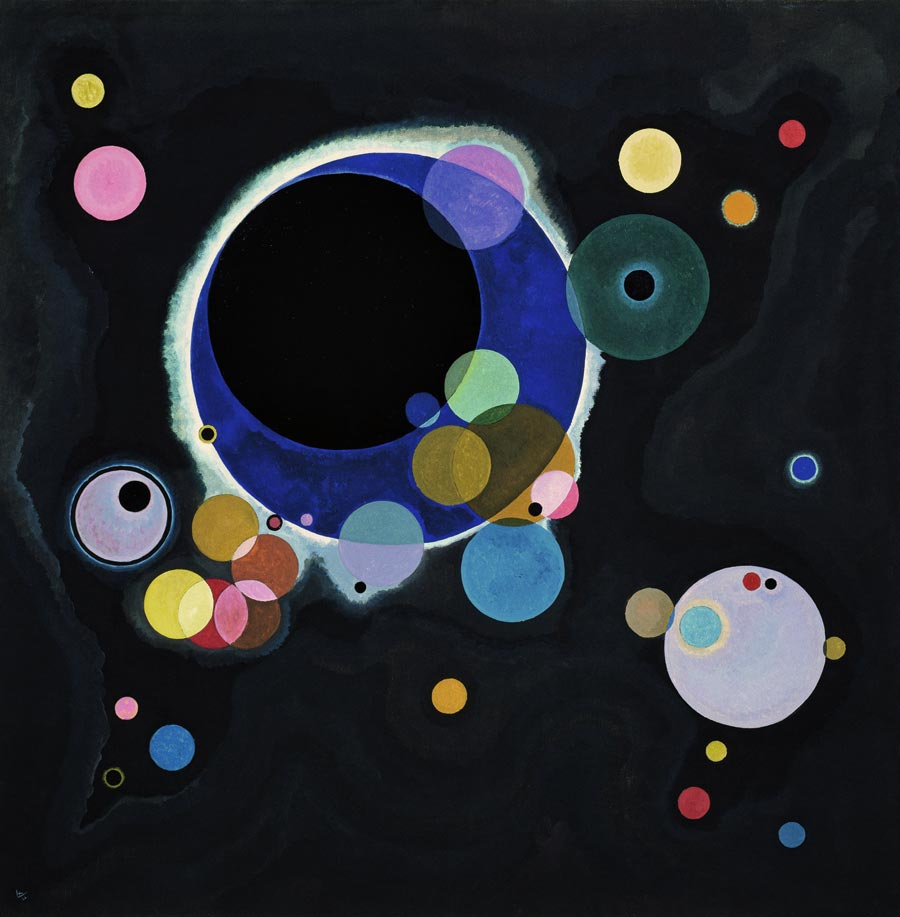 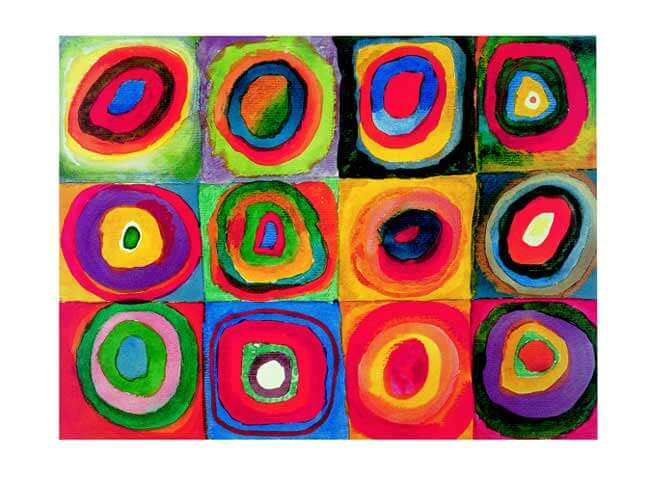 The Kandinsky Effect
Wassily Kandinsky
Making your Mark – Kandinsky/Chihuly Inspired Mobile
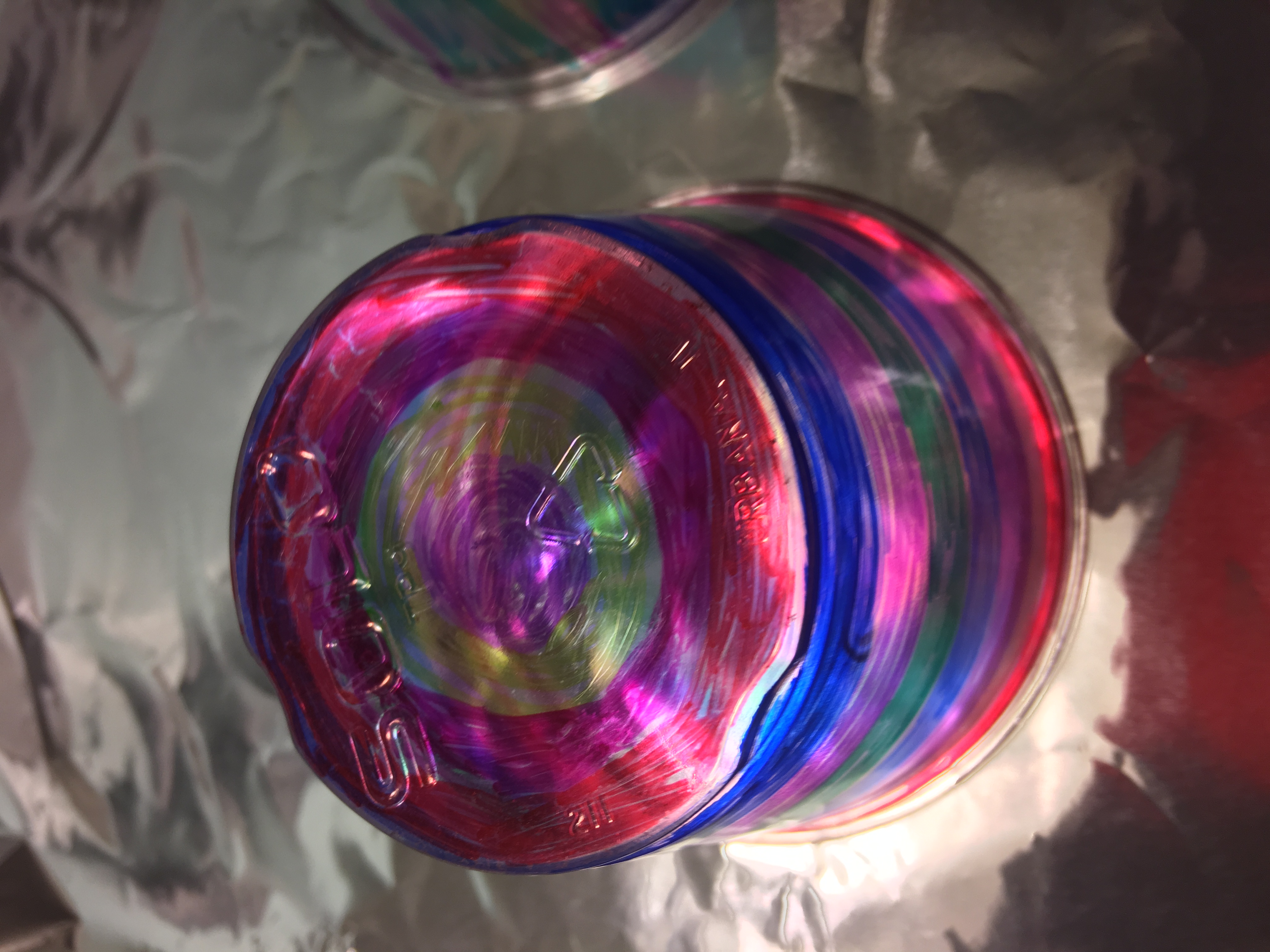 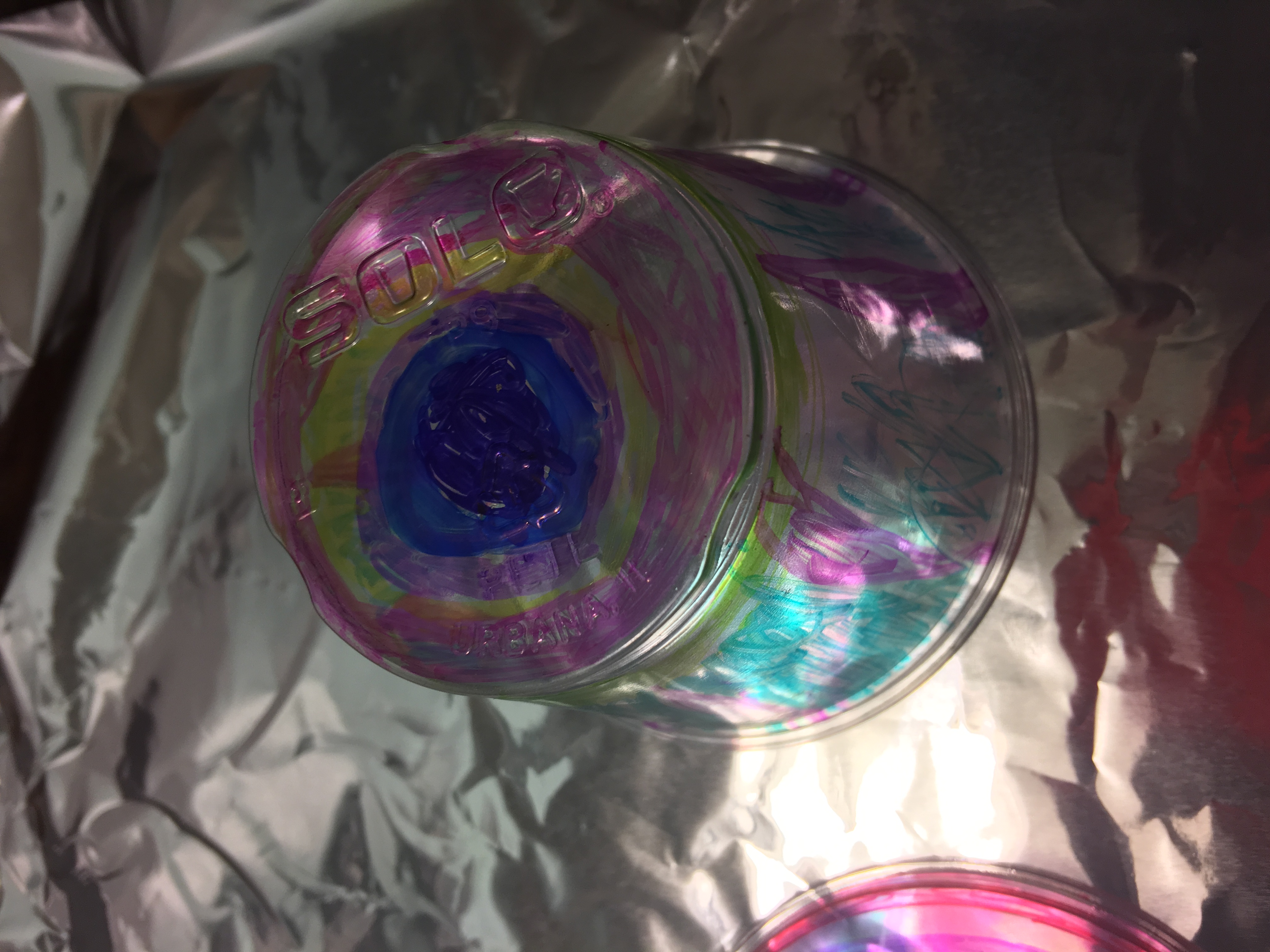 Kandinsky Inspired Collage
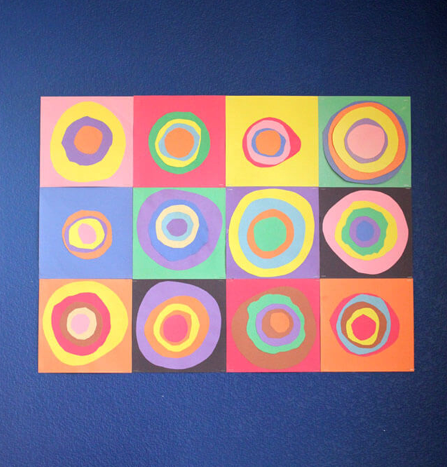 Quiver